Employee
COMMITMENT
To protect myself, my family and my
community from COVID-19, I will: 

Wash my hands often, wear a mask, stay 2-arm’s length away or more from people, and avoid crowds and indoor public spaces 

Get vaccinated against COVID-19 when it is available to me

Learn and share up-to-date information that comes from a trusted source – like the local and national health authority, my doctor, my employer 

Pay attention to my own health and stay away from others if I get sick 

Ask for help from my health care provider when needed
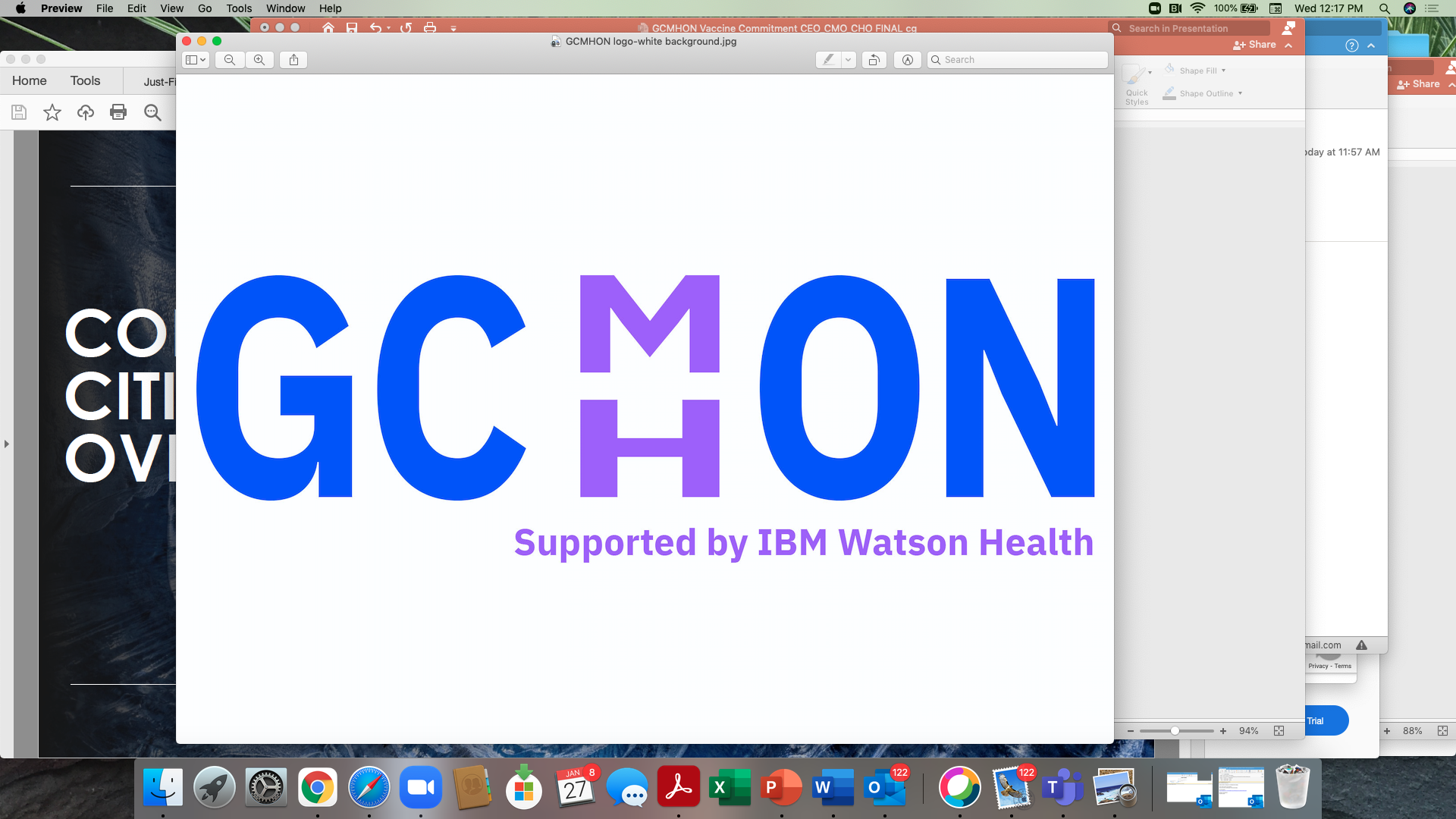 Your logo here
Global Chief Medical/Health Officers Network